SLOVENIA
Republic of Slovenia is a cuntry in southern CENTRAL EUROPE
The capital of Slovenia is LJUBLJANA.
Slovenia has more than 2.000.000 people.
PRESIDENT: Danilo TÜRK
PRIME MINISTER : Janez Janša
European union : 1. may 2004
AIRPORT : BRNIK (Aerodrome J. Pučnika)
Neighbour counties:
ITALY to the west
CROATIA to the south and east 
HUNGARY to the northeast 
AUSTRIA to the north
Slovenia's highest mountain is TRIGLAV (2864 m)
Natural regions
Landscape types in Slovenia 

ALPINE landscape  (in the northwest)

PANONNIAN landscape (in the northeast)

DINARIC landscape (in the southeast)

MEDITERRANEAN landscape (in the southwest)
Regionalisations of Slovenia
ALPS (visokogorske Alpe)
PREALPINE HILLS (predalpsko hribovje)
LJUBLJANA BASIN (Ljubljanska kotlina)
Submediterranean (LITTORAL) (submediteranska - primorska)
DINARIC KARST (dinarski kras)
SUBPANNONIAN  (subpanonska)
SIGHTS

Ljubljana (work of native born architect JOŽE PLEČNIK)
JULIAN ALPS (Lake Bled, Soča valley, nation's highest peak, mount Triglav,..)
POSTOJNA CAVE
ŠKOCJAN CAVES
ADRIATIC SEA (46 m)
Second-largest city, MARIBOR
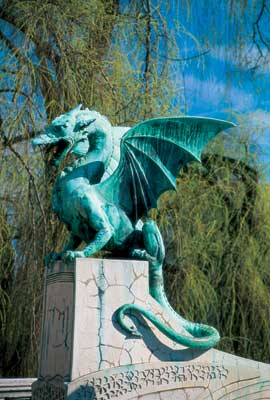 LJUBLJANICA RIVER
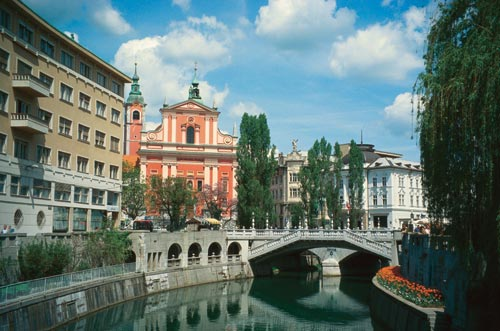 Tourism in Slovenia
KAMNIK ALPS
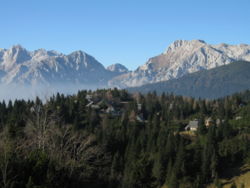 PIRAN popular tourist destination
SKIING
Ski centers 
KRANJSKA GORA
MARIBOR POHORJE
MOUNT KANIN
KRVAVEC
ROGLA
CERKNO 
PLANICA ( ski jumper )
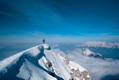 LAKES

BLED ( swimming areas , hotels with pools , walking paths , tennis and golf courses , casino, rowing regattas , sports airport in Lesce )
BOHINJ 
ZBILJSKO LAKE
Music of Slovenia

Slovenian folk music means a form of POLKA
Slovenian folk music consists of many different styles